স্বাগতম
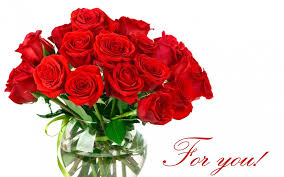 শিক্ষক পরিচিতি
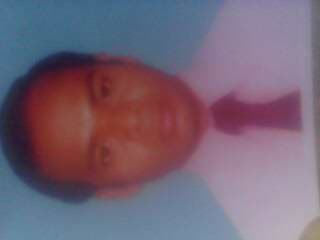 পাঠ পরিচিতি
মোঃনাজিম উদ্দিন 
সহকারী শিক্ষক ( গণিত )
  পদ্মপাড়া রহমানিয়া দাখিল  মাদ্রাসা গাবতলী,বগুড়া ।
Mobile: 01714 – 42 30 86
E mail: nazimbd1983@gmail.com
শ্রেণি- ৭মবিষয়: গণিতঅধ্যায়:৫ম
(a+b)2 =a²+2ab+b2
(a-b)2 =a²-2ab+b²
a²-b²=(a+b)(a-b)
অনুসিদ্ধান্তঃ
a²+b²=(a+b)²-2ab
a²+b²=(a-b)²+2ab
আজকেরপাঠঃ
বীজগণিতীয় সূত্রাবলি ও প্রয়োগ
শিখনফলঃ
এইপাঠ শেষে শিক্ষার্থীরা-
বর্গ নির্ণয়ে বীজগণিতীয় সূত্রের প্রয়োগ করতে পারবে।
বীজগণিতীয় সূত্র ও অনুসিদ্ধান্ত প্রয়োগ করে রাশিরমান নির্ণয় করতে পারবে।
বীজগণিত সূত্র প্রয়োগ করে উৎপাদকে বিশ্লেষণ করতে পারবে।
সমস্যাঃ
 m+n এর বর্গ নির্ণয় কর
সমাধানঃ
(m+n)2     =(m)2+2.m.n+(n)2
        =m²+2mn+n²
সূত্র :
(a+b)2 =a²+2ab+b2
সরল কর:  (5a+3b)2 +2(5a+3b)(4a-3b)+(4a-3b)2
সমাধানঃ ধরি,5a+3b=x এবং  4a-3b=y

প্রদত্ত রাশি=x2 +2xy+y2
                  =(x+y)2
                   = (5a+3b+4a-3b)2
                   =(9a)2
                   =81a2
উৎপাদকে বিশ্লেষণ কর।
সমাধানঃ  9a2 -4b2
                   =(3a)2 – (2b)2
                    =(3a+2b)(3a-2b)
সূত্র
[ a²-b²=(a+b)(a-b) ]
একক কাজ:
3x+4  এর বর্গ নির্ণয় কর
সমাধানঃ
(3x+4)²           =(3x)²+2.3x.4+(4)²                                                                                                                       =9x²+24x+16
জোড়ায় কাজঃ
উৎপাদক করঃ   25a2 -4b2
সমাধানঃ
সূত্র
[ a²-b²=(a+b)(a-b) ]
25a2 -4b2
    =(5a)2 – (2b)2
    =(5a+2b)(5a-2b)
মূল্যায়নঃ
11এর বর্গ কত?
22
121   
111
101

a-5 এর বর্গ কোনটি?
a² +10a+25
a²-10a+25
a²+5a+25
a²-5a+25
বাড়ির কাজ:
ধন্যবাদ
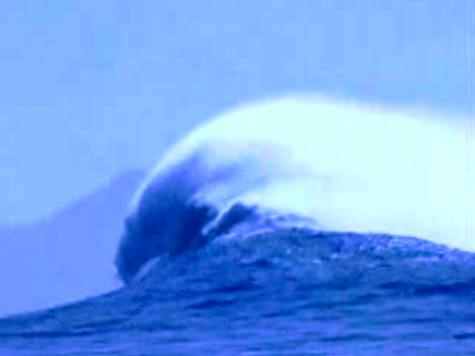